Draft For Discussion
ZOOM: Privacy and Security Tips
CSPS – Surge Team
April 2020
SCHEDULING A MEETING
MANAGE PARTICIPANTS
8
Set a meeting password to avoid ‘zoom-bombers’ and other unwanted intruders
Ask yourself: is Zoom the appropriate platform for this meeting? Zoom meetings should be treated as fully public
In case of an unwanted intrusion, remove the participant via the ‘manage participant’ menu

Other options in this menu include:
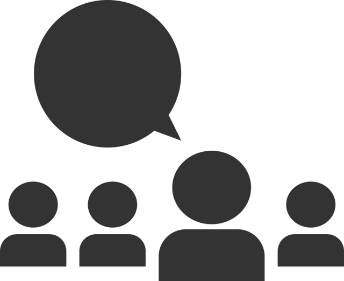 DURING A MEETING
Limit who can share their screen in the Advanced Sharing Options menu (next to the share screen button)
Once all participants have joined, lock the meeting to prevent unwanted guests
Mute participants 
on entry
Allow participants to unmute themselves
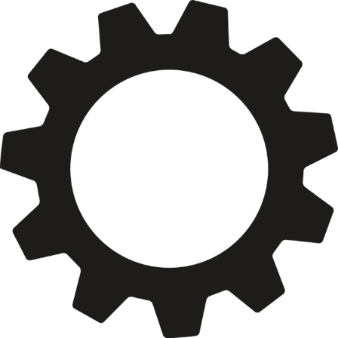 ACCOUNT SETTINGS
Play an Enter/
Exit chime
Enabling the Waiting Room feature and disabling ‘Join Before Host’ grants the host controls over meeting attendees
Other privacy settings can be globally controlled through the Zoom web portal’s account settings page
Allow participants to rename themselves
Lock Meeting
Whenever possible, the host should use the zoom desktop application to maximize options